Breaking Through the Barriers to Enterprise Standardization, Without All the Pain
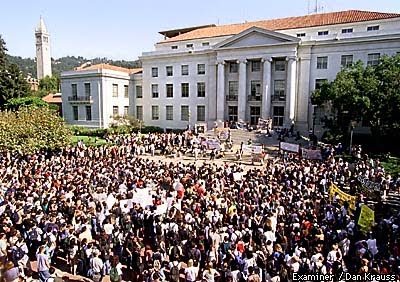 Bill Allison
Director, Campus Technology Services / IST
Chair, IT Architecture Committee
UC Berkeley
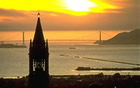 Context:  UC Berkeley
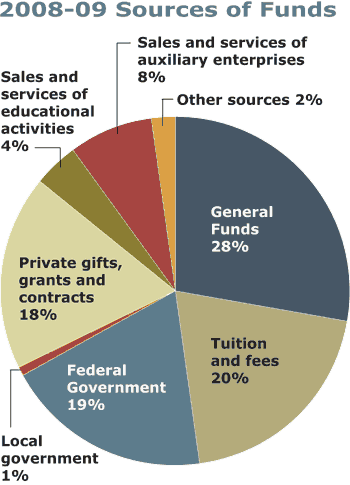 Year Chartered:		1868
Carnegie Classification:	RU/VH (R1)
Fulltime Faculty:		1,582
Part-time Faculty: 		500
Undergraduate Students:	25,500
Graduate Students:		10,298
Staff:			10,000
Academic Departments:	130
Annual Revenue:		$1.78B
	State (gen funds):	$498M
	Research:		$650M
	Tuition:		$330M
Central IT Budget:  		$ 60M
Total campus IT spending:  	$160M
Total campus IT Staff (FTE):	~800
Reference: http://berkeley.edu/about/fact.shtml
UC Berkeley’s “Enterprise”
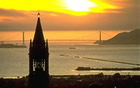 UC Berkeley
And one campus in the larger “UC Enterprise”:
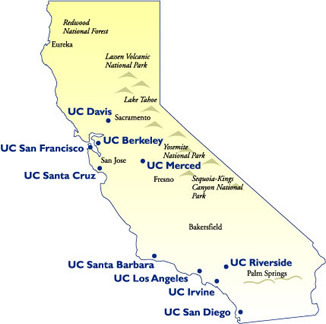 Sample (of the 130) Academic
Departments:

Letters & Sciences
Business School
Law School
Public Health
Optometry
Public Policy
EECS
Forestry
Sample Administrative
Departments:

Finance
HR Center
Student Affairs
IST (IT)
Questions for You
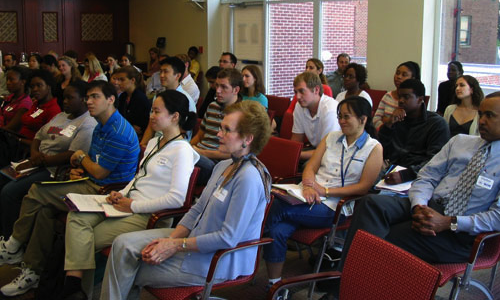 Enterprise Standardization
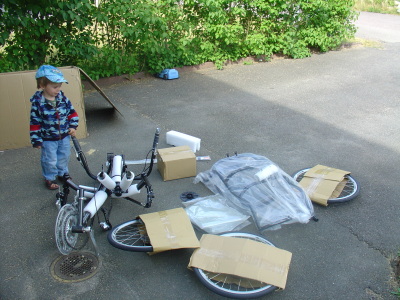 Enterprise = whole organization
Standardization = agreement on common approach
Optimizing the greater good
Local sub-optimization implied
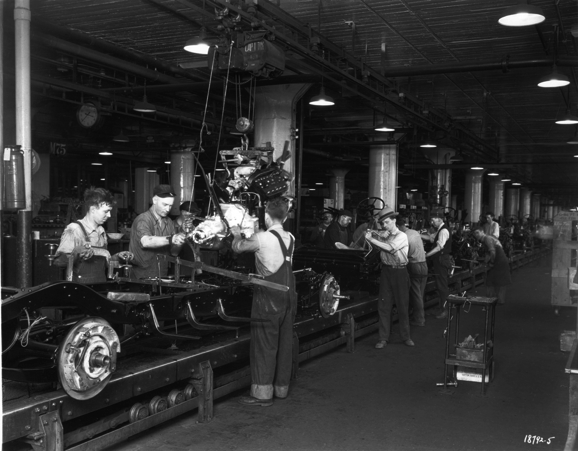 GOAL: Different divisions with common processes and Shared Service Centers
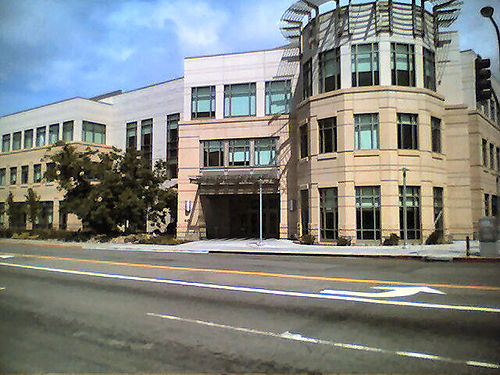 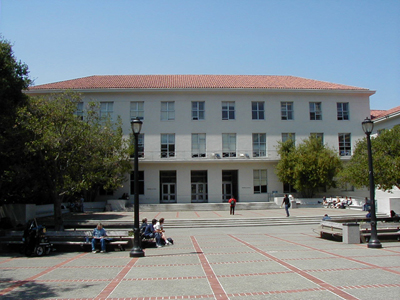 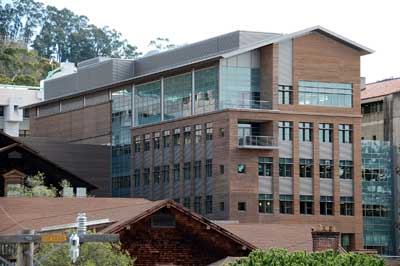 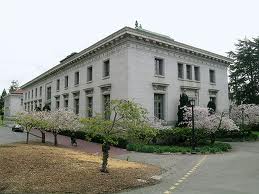 Enterprise Systems History
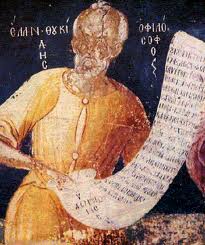 Patterns recur, but in different form
Pattern of Evolution/Maturity
At first People were the Process
Scope of Process expands
Economic, consumer drivers
Approach for Today
Enterprise Systems at Berkeley
Growth of Complexity and Cost
The Dream of Standardization
Barriers to Standardization
Case Studies – overcoming the barriers
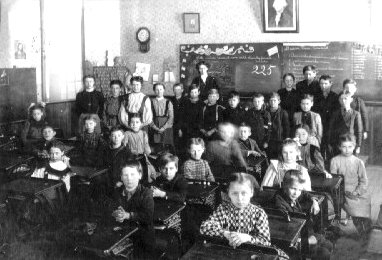 The UC Payroll/Personnel System(1970’s)
1976: UC needs a payroll system
The Integral contract and design
Attempts to standardize pay rules
Maintenance
Mainframe systems through PC era, selling point is customization:  “no change required”
Meanwhile, in the business world…(Late 1980’s-1990’s)
Ratio of managers to workers increased from 19% in 1950 to 32% in 1987
Since 1988 1/3 - 1/2 of all med/large U.S. businesses downsized every year
“Compact” Broken in 1990’s
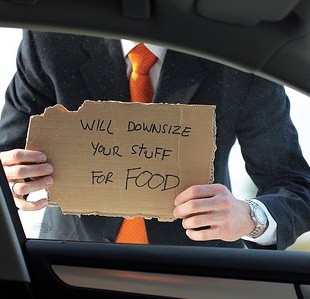 Business Process Standardization:(1990’s)
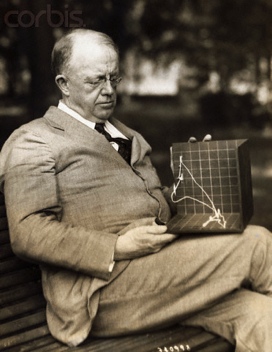 1920’s – Frank Gilbreth
and his “therblig” units
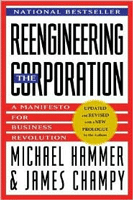 July 1990 HBR: Michael Hammer “Don’t automate, obliterate”
Rethink business when bringing technology in
Influence on ERP
ERP Comes to UC Berkeley(1994-2005)
ERP Immaturity
Encoding existing practices
Customization & deferred maintenance
Local control versus standardization
HR and Financial Systems
Reporting
Automation without coordination
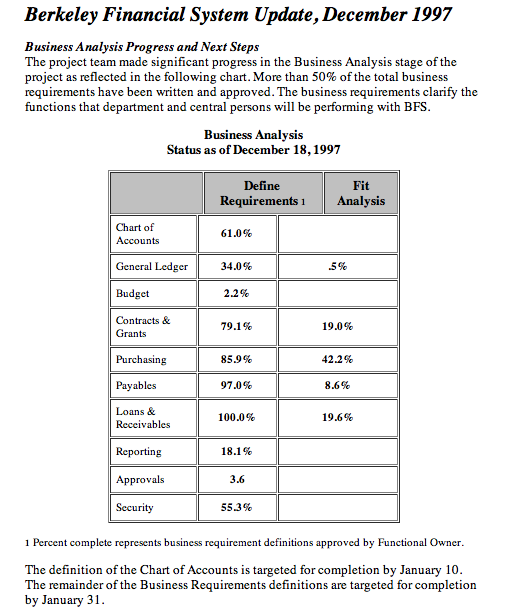 Functional Owners & the
Departmental User
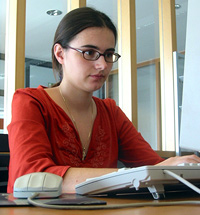 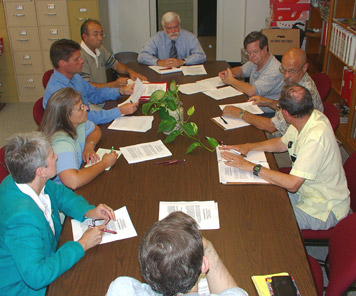 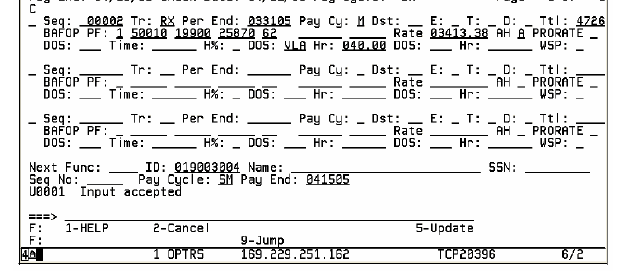 Fit/Gap
Two Constituencies
The Role of IT
Customization & Satisfaction(2003)
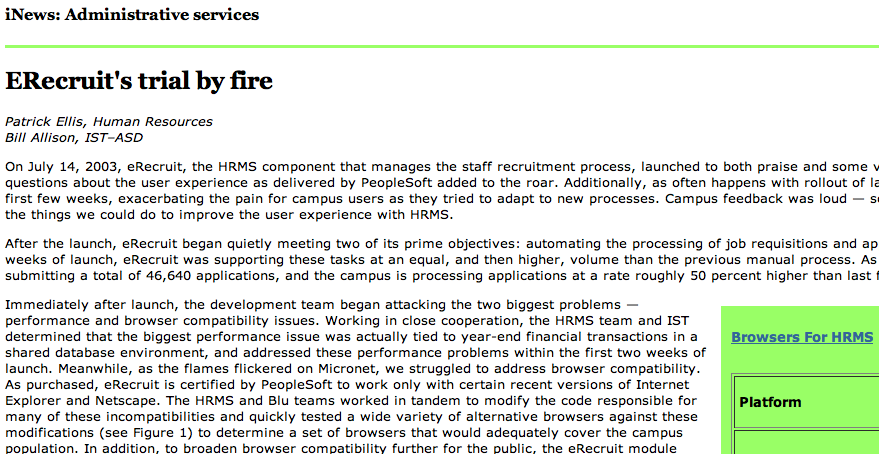 CHALLENGES:
User satisfaction correlates with customization
Cost also correlates with degree of customization
Complexity / Maintainability
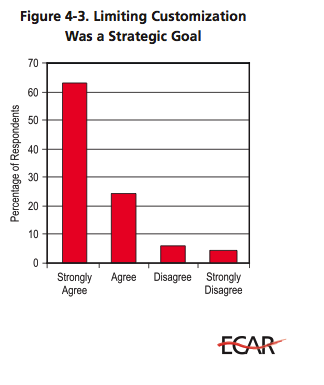 The Dream(2008)
“Charlie, we rolled out Peoplesoft HR in 6 months and full SAP in 3 months at Home Depot”
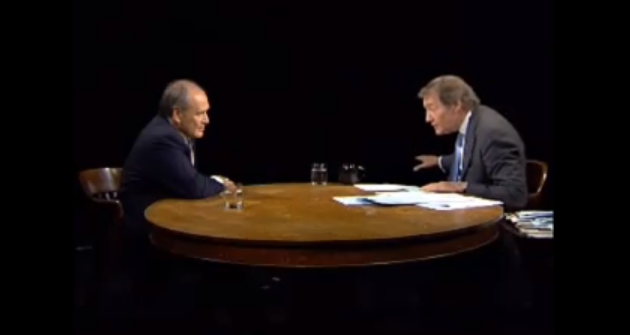 [Speaker Notes: Robert Nardelli on Charlie Rose, 2008]
Standardization: the push for vanilla(2008)
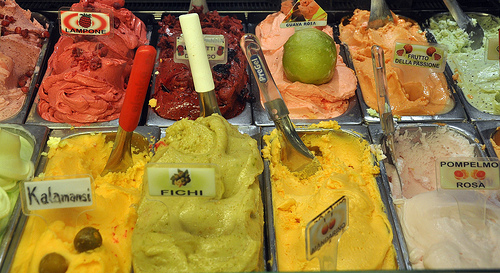 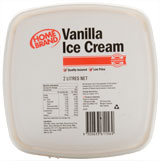 Barriers to Standardization
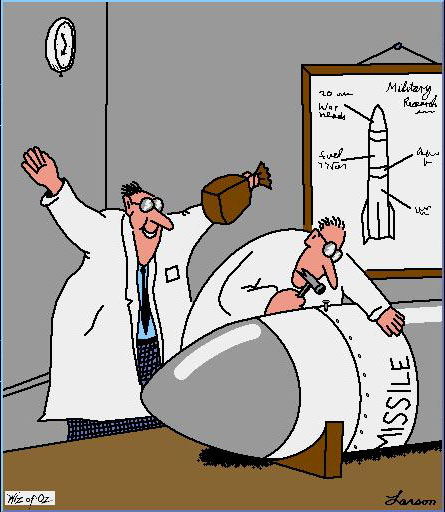 Truly Unique Processes 
Cultural Resistance (Administration, IT & Departments)
Lack of exception process
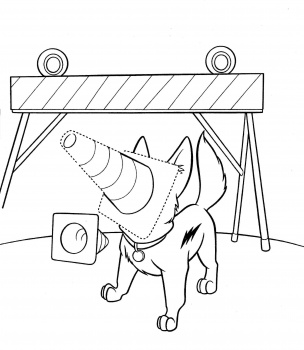 We *Look* Great!  But…(2008-2010)
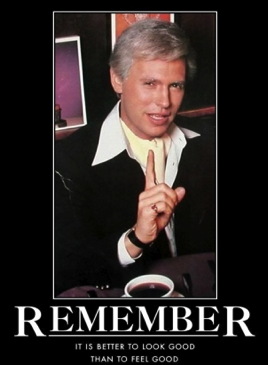 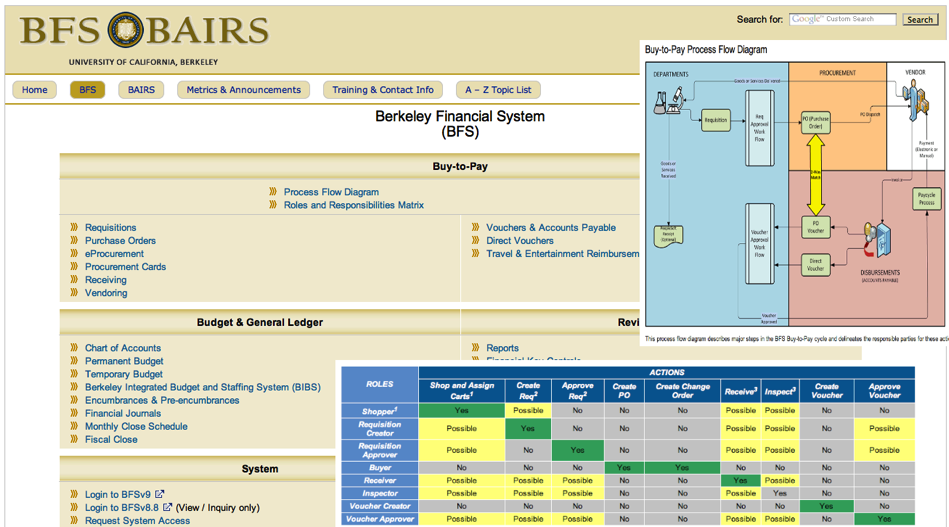 Everyone gets 1,500 to 40 (vanilla)
Functional owners didn’t get departmental needs
Process automation didn’t get reengineering
Business rules didn’t get understood
Everybody got pain: administration & departments
Pain got exacerbated by aggressive schedule
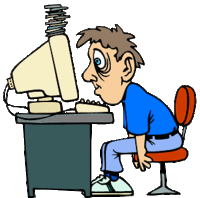 Lessons of Vanilla(2010)
[Speaker Notes: Just kidding]
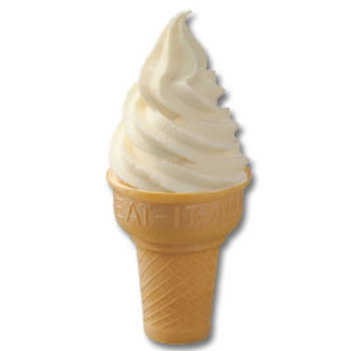 Lessons of Vanilla(2010)
Move to “vanilla” brought stealth reengineering in the form of delivered processes
Need for broad, multi-channel outreach & engagement
Broader representation needed (both constituencies)
Temptation of leadership to over-sell benefits
Change management and communications
“We need less consensus and more participation”
Delays from fear of being wrong – paralysis and then snap decisions
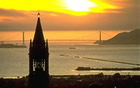 Change Is Coming
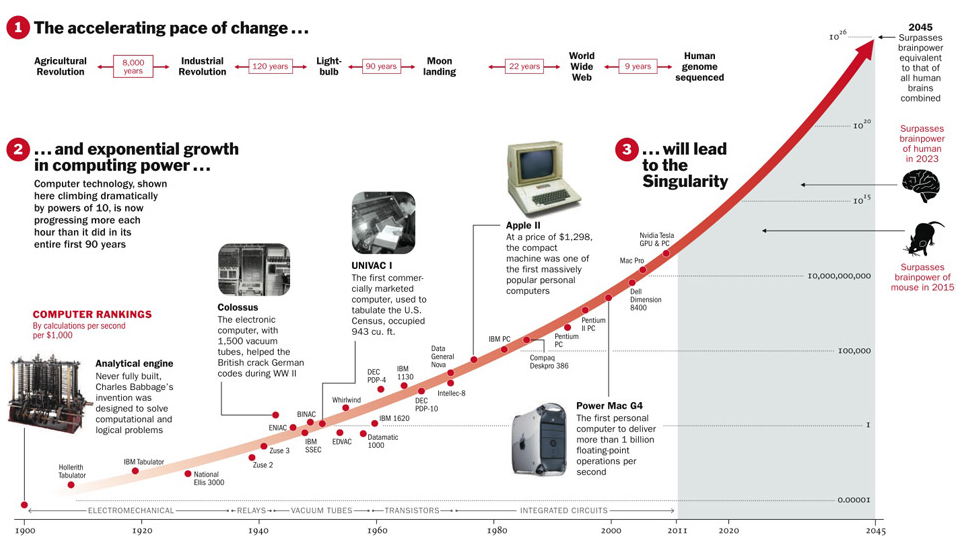 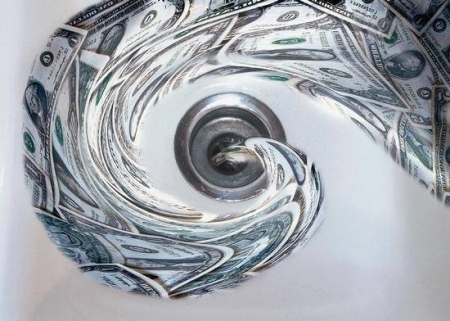 [Speaker Notes: Graphic from Time Magazine, 2010]
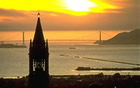 Change Is Coming to Cal
Leadership must make more nimble, effective decisions
Campus must define governance: input vs. decision rights; who makes decisions and how
The institution must simplify its processes
The institution must reengineer the way it selects, configures and deploys technology
The campuses must standardize where we can across the UC system
This requires re-thinking the organization’s staffing models
The IT Organization Today
784 Berkeley staff classified in IT jobs today
($81M annually)
42 work in demand to identify and document all aspects of the problem to be solved 
46 work in design and business analysis of projects
696 work in delivery of services (the fire-fighters)
Need to balance:Demand, Design, Delivery
Demand Planning:  25%
Identify and document all aspects of the problem to be solved
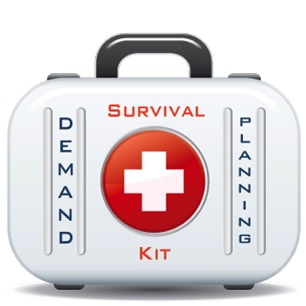 Detailed Design:  30%
Analyze process, data and technology options and map the solution at the right layer
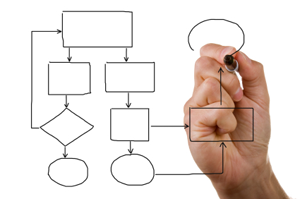 Delivery:  45%
Borrow, buy, or build the right solution to achieve the design
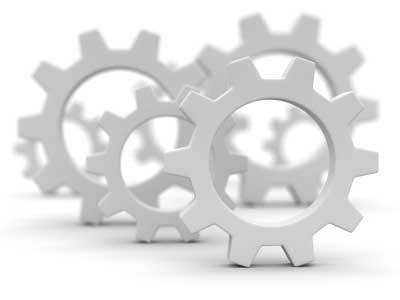 Managing Demand
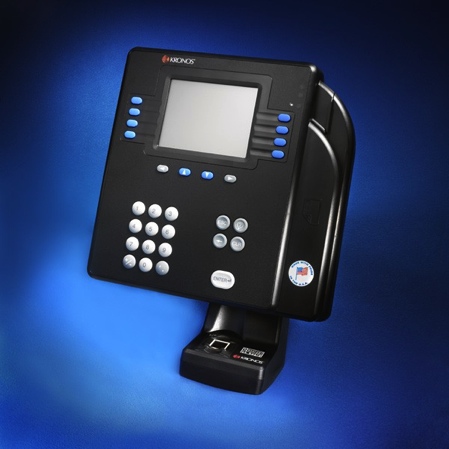 24 Timekeeping systems at UC Berkeley
2 that integrate with PPS electronically
Standardizing on solution
Standard rules :  Nonstandard interpretation
The importance of stupid questions
Incentives matter
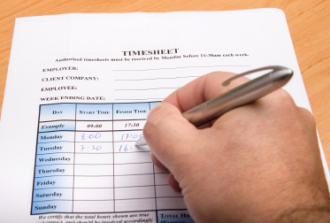 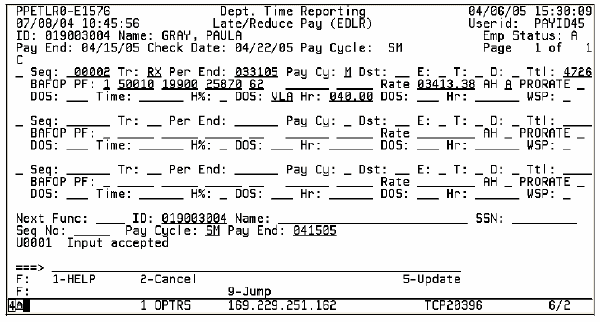 Aligning Design with Vision
Strategy:  “Become more student-centric”
Team’s Interpretation:
Registrar’s Vision:
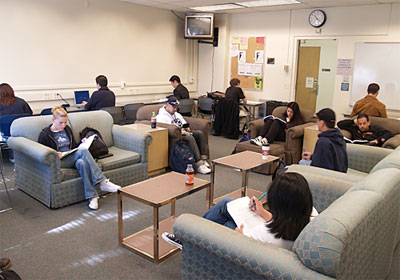 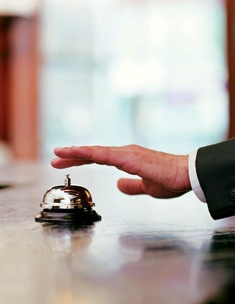 Student-service focus:
No Wait
Student-service focus:
Comfortable Wait
Initiative team designed new comfortable waiting area with couches, TV etc.
What he meant:  Design the registration process to run “like a hotel check-in”
Sustaining Standards through Change Management
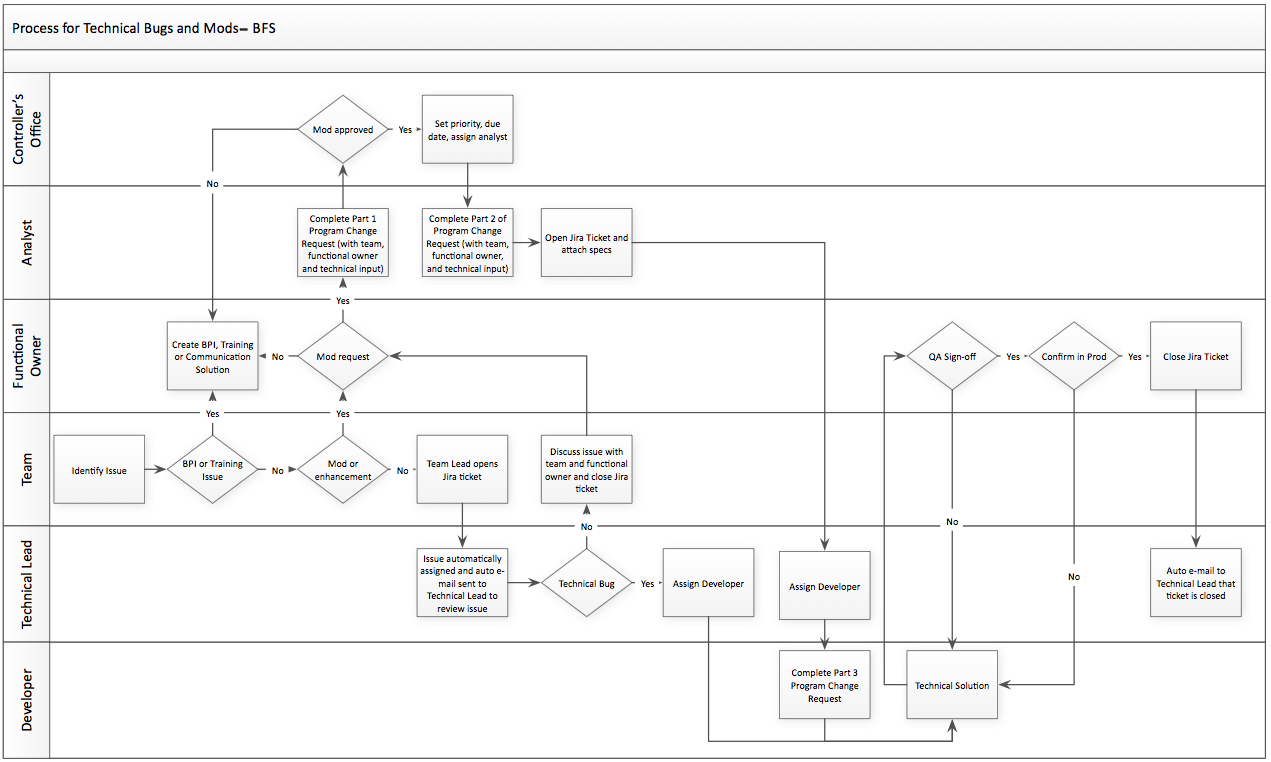 [Speaker Notes: Swimlanes are:  developer, tech lead, team, functional owner, analyst, controller (exec) --- need change governance.]
Multi-campus eProcurementUsing Lessons from Vanilla
New model in play:  Saas
A New Role for IT
Business in the Driver’s Seat
Managing Risk and Expectations
Staffing A Project for Standardization
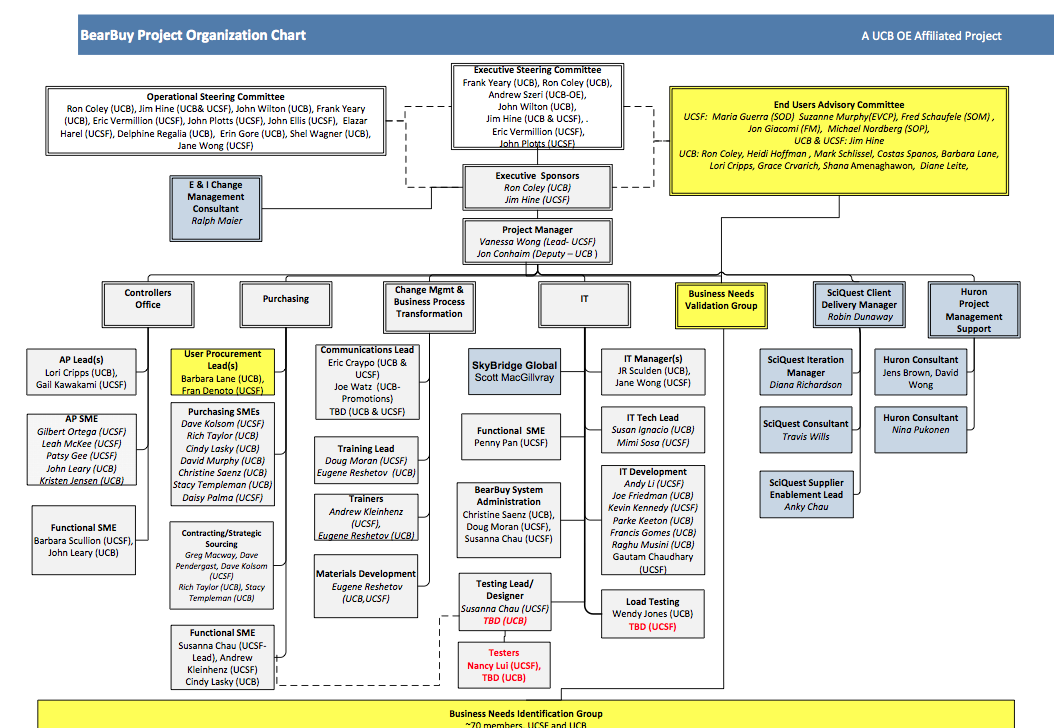 Clearly Defining Roles
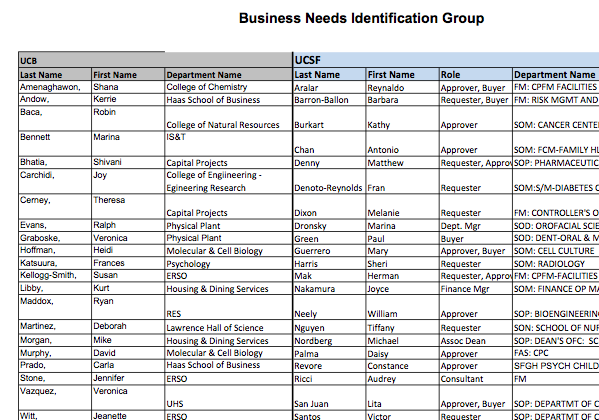 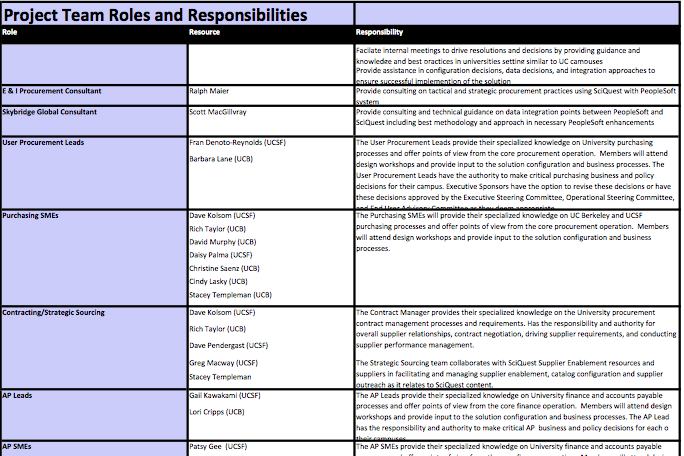 Managing Risk
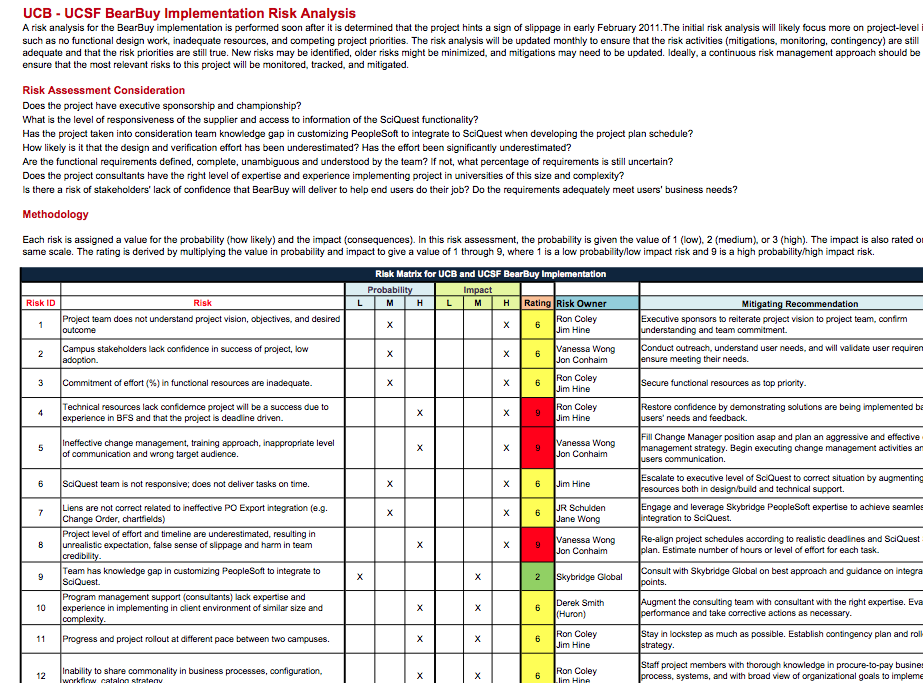 Where do we go from here?
Shared Service Centers
Re-engineered organization (demand, design, deliver)
IT shifts more focus to a consultative role to the business
Defining governance and funding for common good
Robust program management function
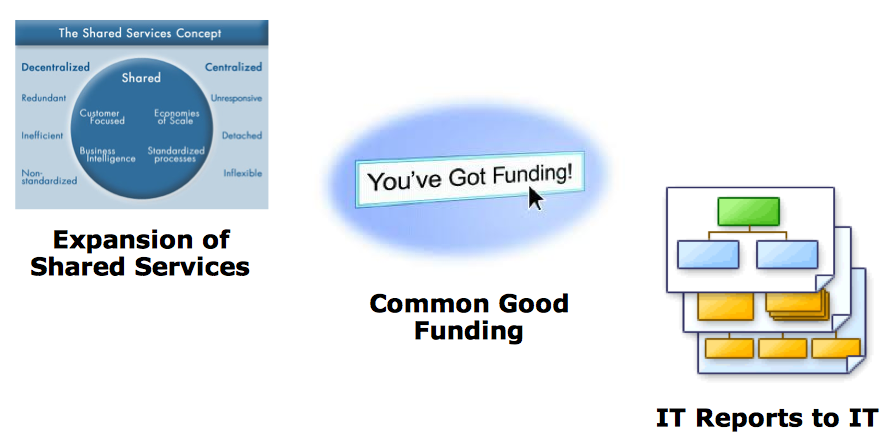 Discussion & Questions